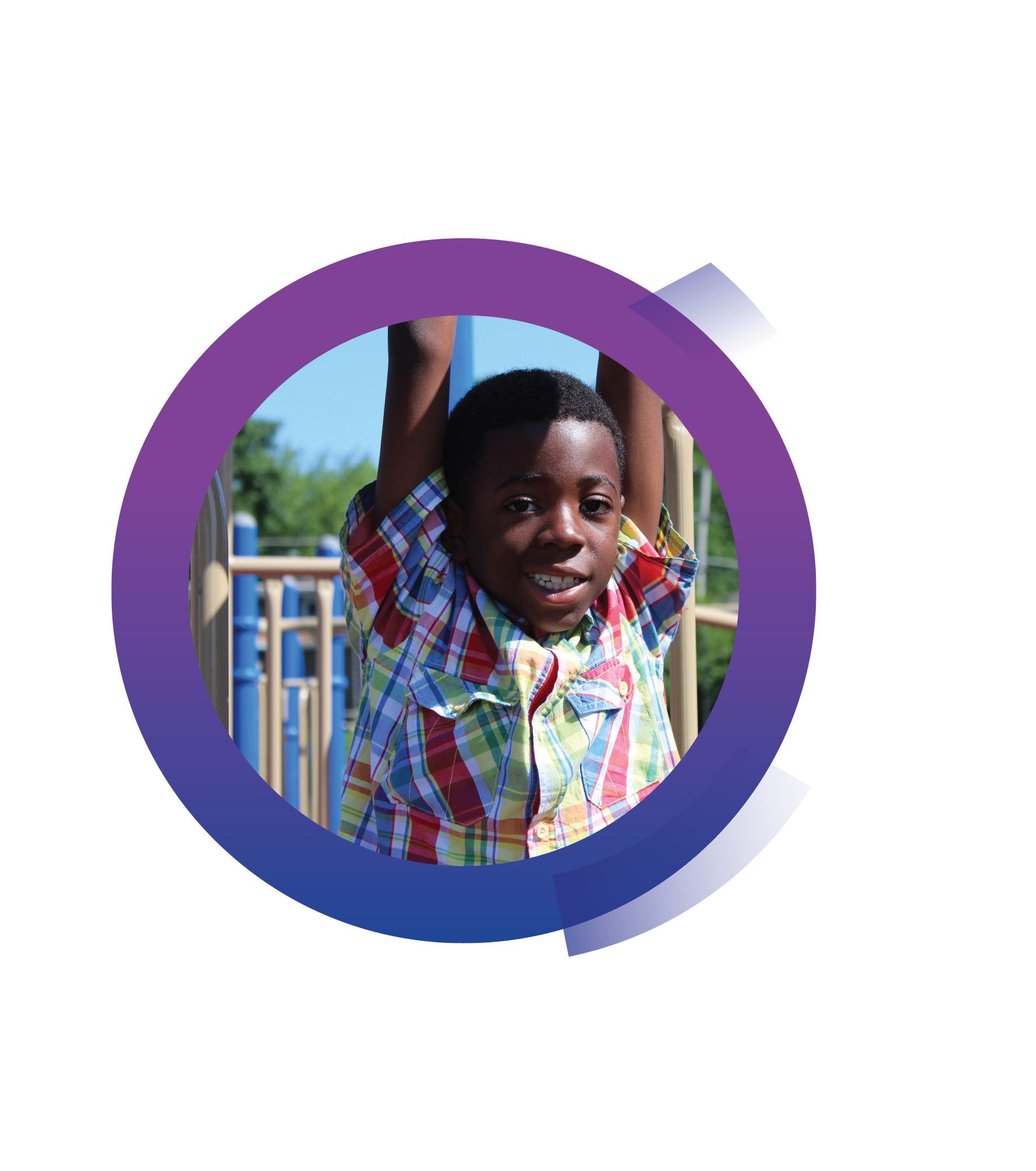 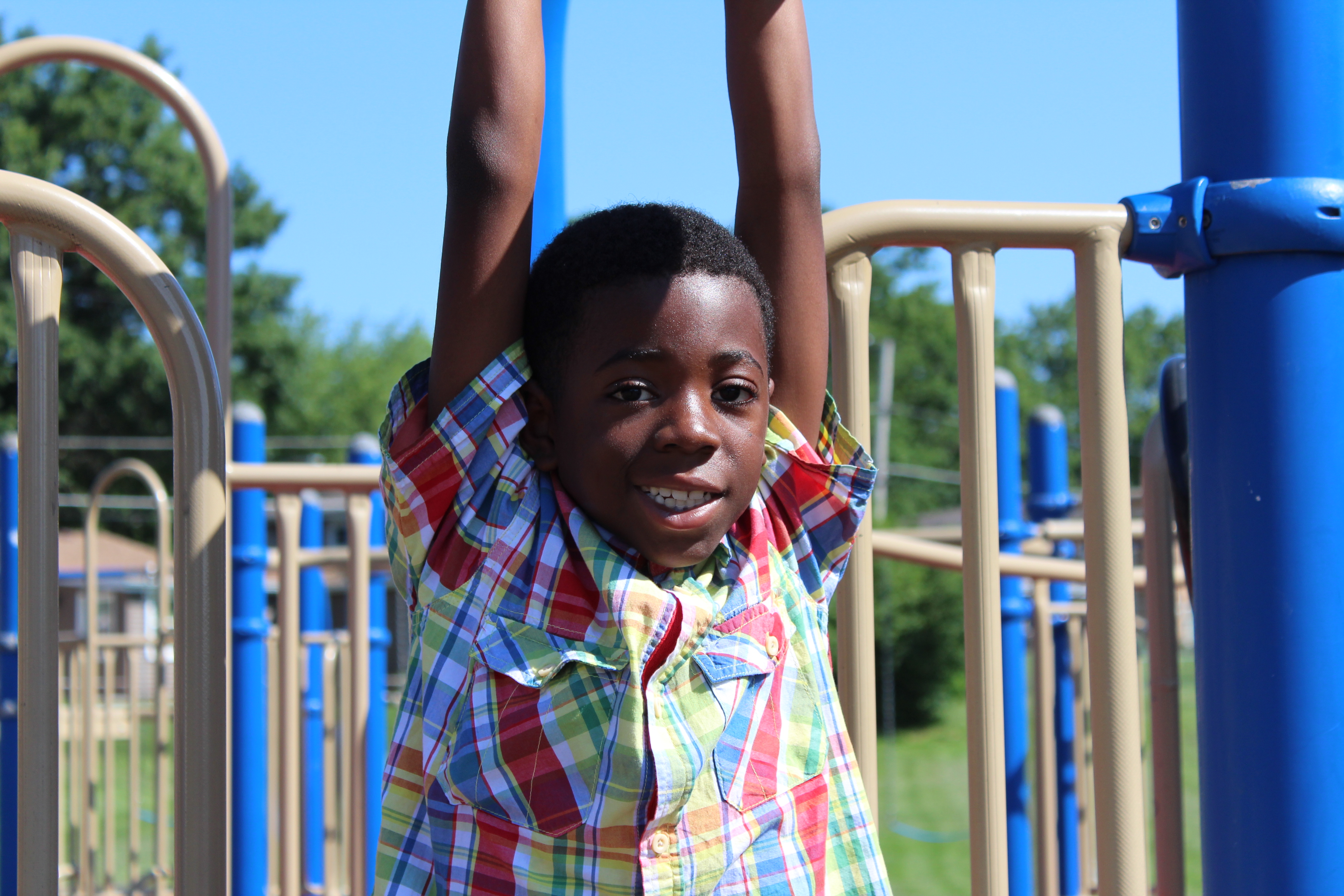 Celebrate Ability
at
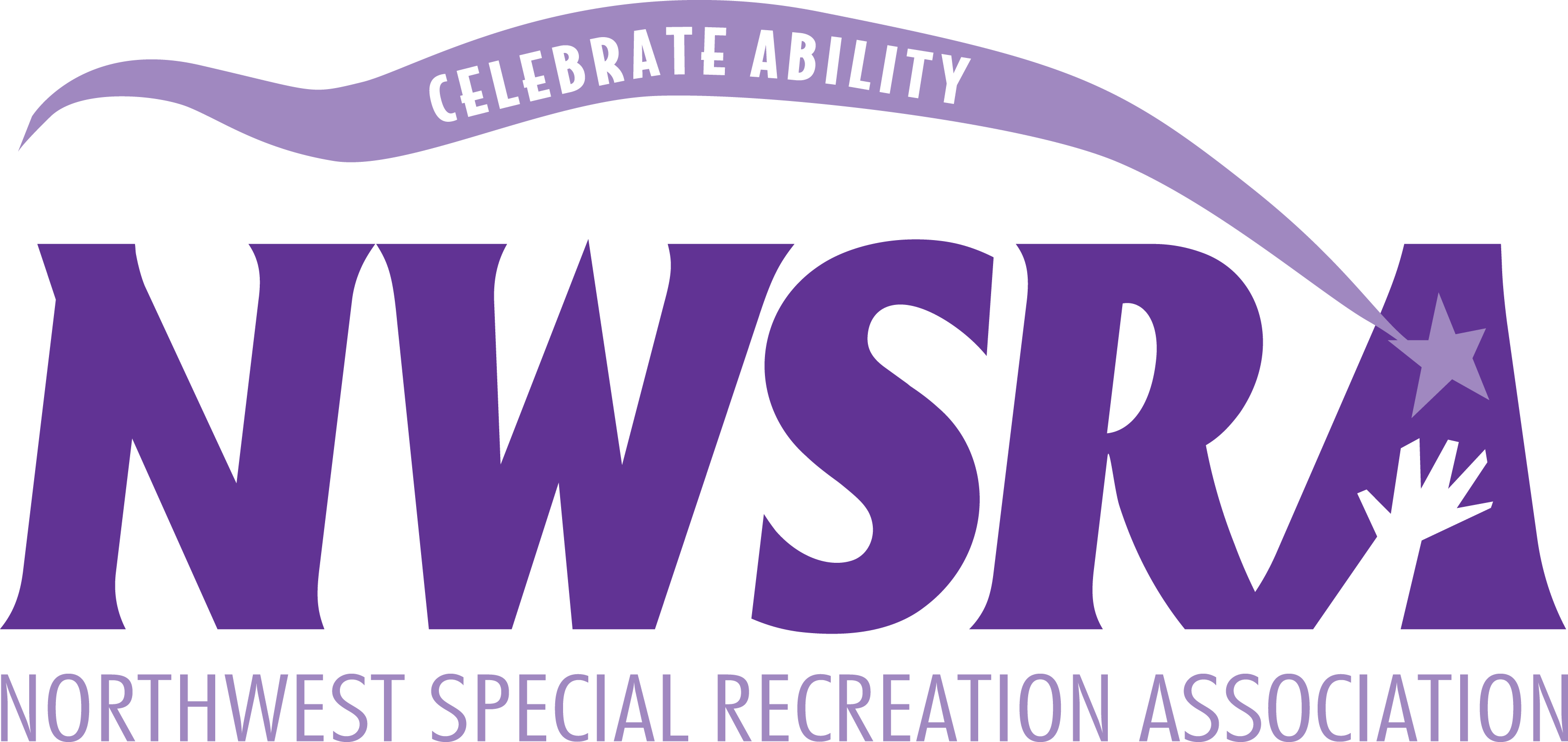 Contact us:
Website: www.nwsra.org
Phone: 847-392-2848
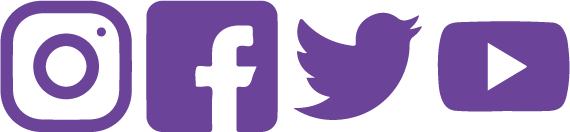